Мой прадед - герой
Быстров Константин, учащийся 5-В класса 
Прокошева Валентина Павловна – 
учитель обществознания
ГБОУ СОШ № 453

г. Санкт-Петербург
ЦМЫГ ИОСИФ АНТОНОВИЧ
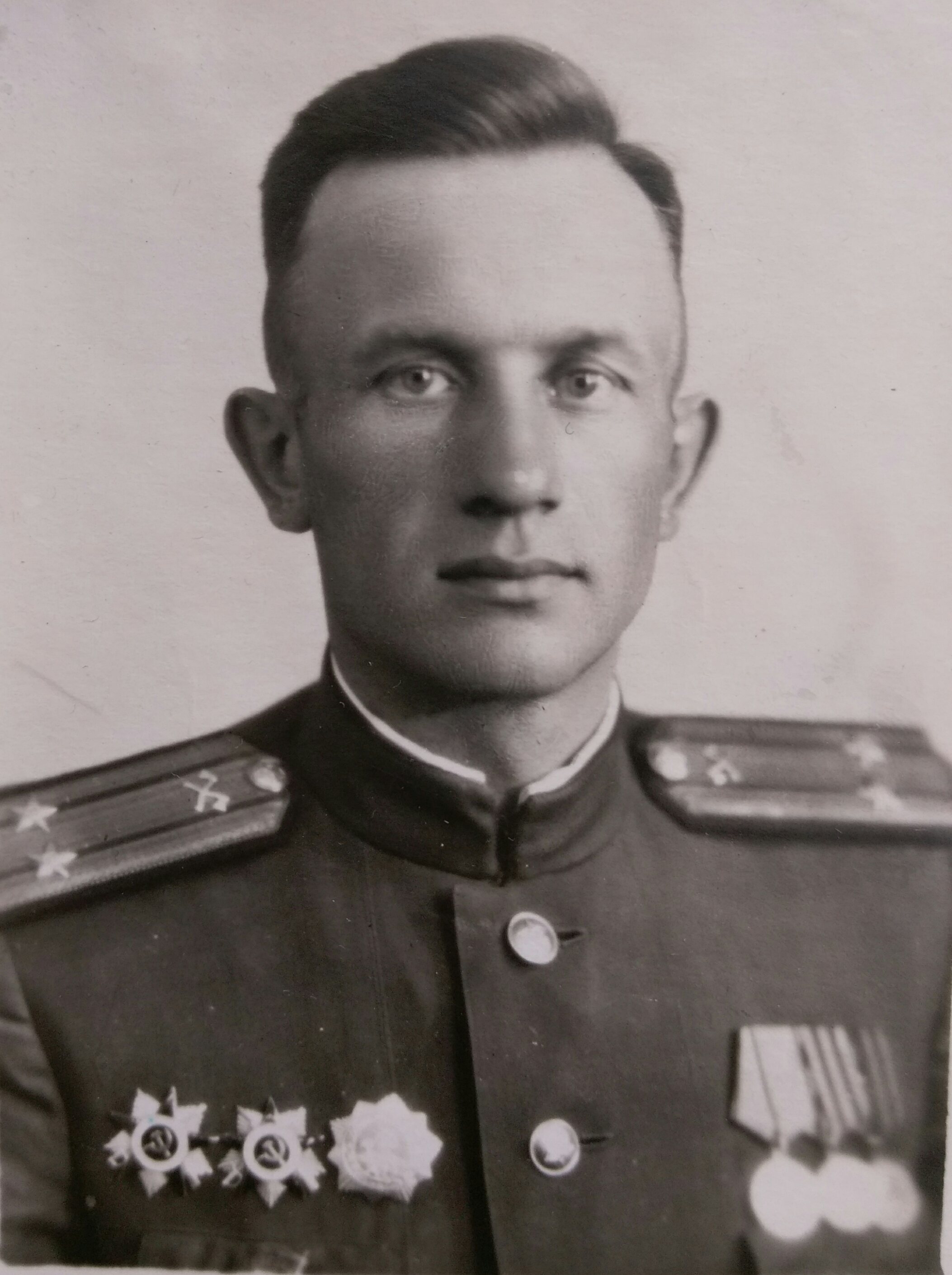 Всё дальше уходят в историю грозные годы самой жестокой мировой войны, но время бессильно ослабить память о суровом величии военных лет, стойкости, мужестве и героизме нашего народа.
Мой прапрадедушка Иосиф Антонович  Цмыг  родился 4 апреля 1916. Недавно ему могло бы исполниться 100 лет. Но, к сожалению, он умер около 30 лет назад. Иосиф Антонович -   участник Великой Отечественной Войны с первых дней.
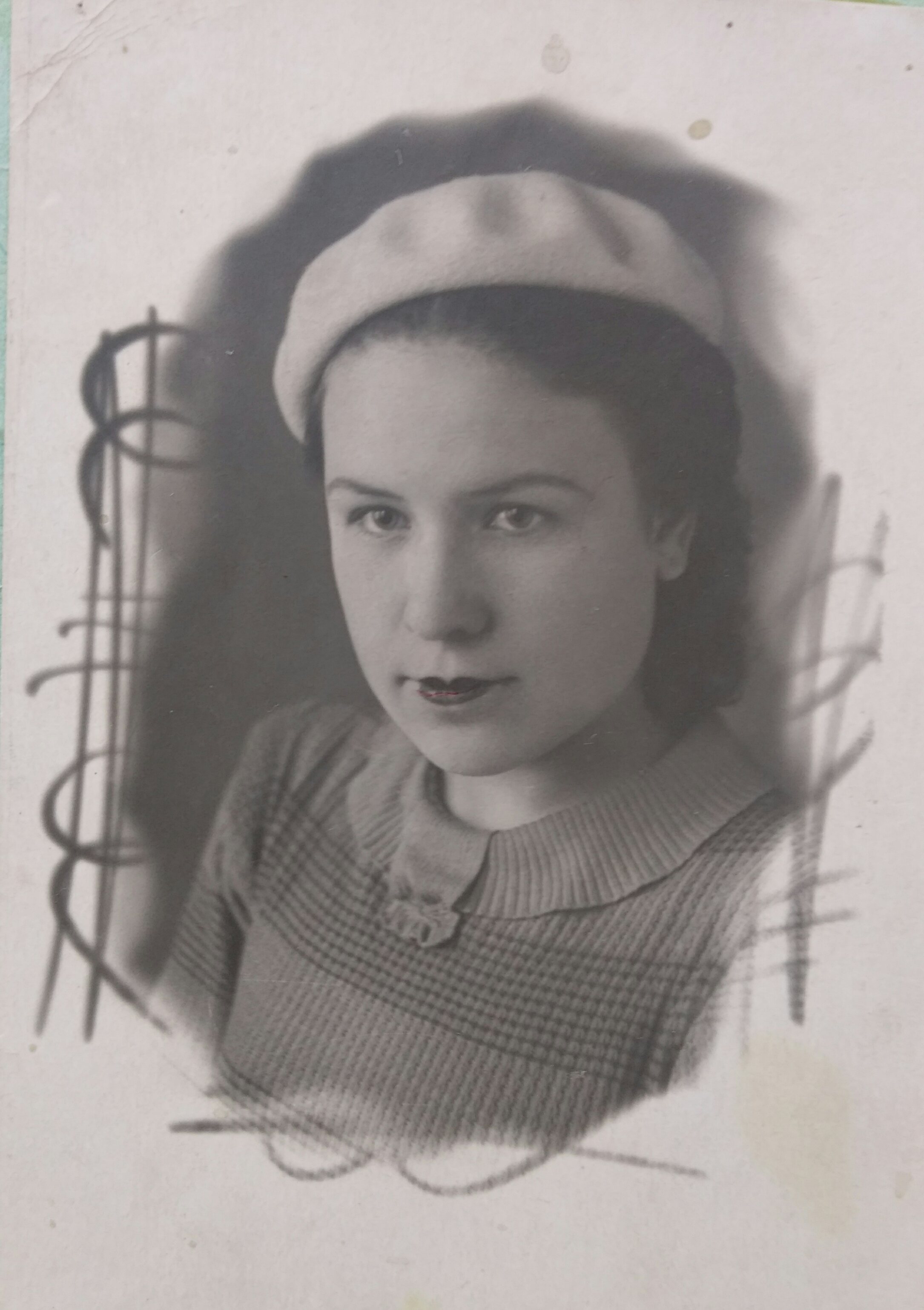 Его жене, Вере Ивановне Цмыг, моей прапрабабушке, сейчас 94 года. Часто она делится со мной воспоминаниями о войне.
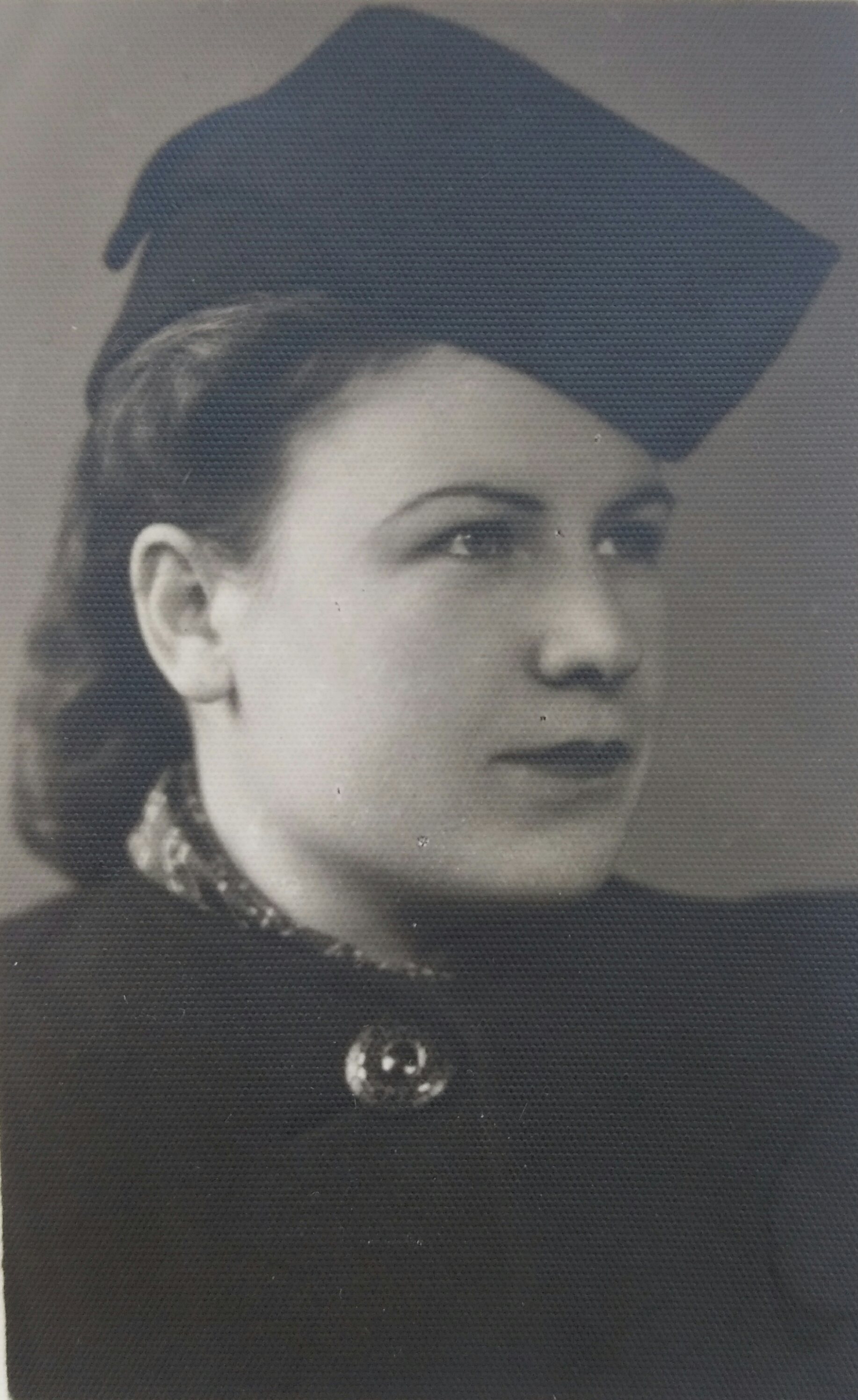 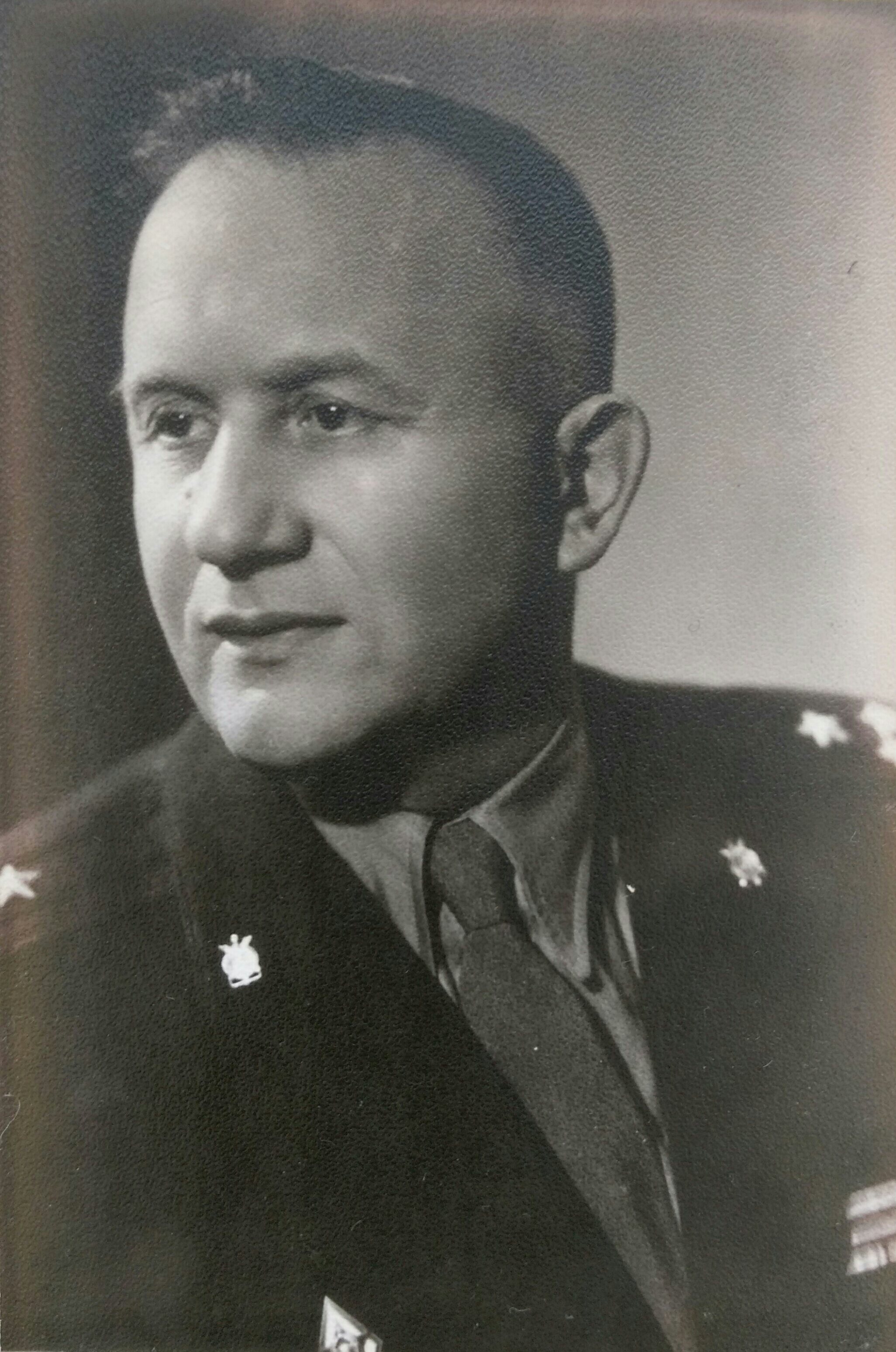 В июле 1942 года Иосиф Антонович был тяжело ранен и попал в госпиталь, где и познакомился с моей прабабушкой. После выздоровления вернулся обратно на фронт.
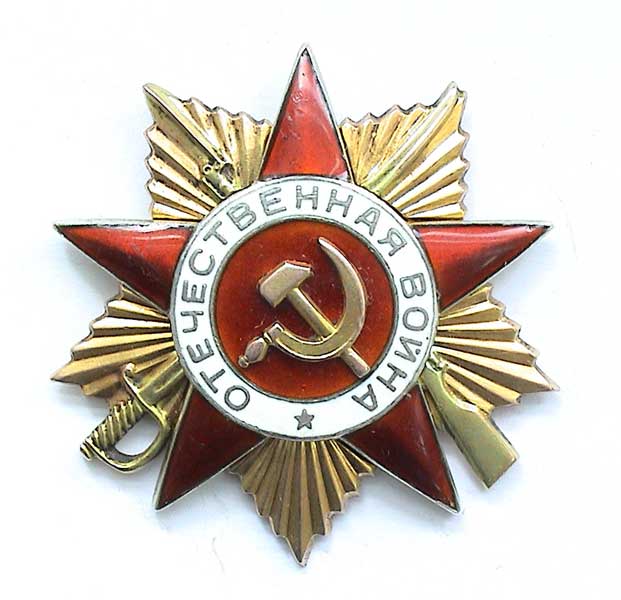 27 августа 1944 года окруженная Кишиневская группировка противника очутилась возле командного пункта нашей армии. Мой прадед личной разведкой выяснил данные о противнике и организовал оборону командного пункта. Это дало возможность ликвидировать врага. Прадед двое суток не уходил с поля боя, руководил отрядом саперов, держал оборону с превосходящим по силе противником до подхода подкрепления.  
За отличное руководство штабом, смелость и решительность на поле боя был награжден Орденом Отечественной Войны Первой степени.
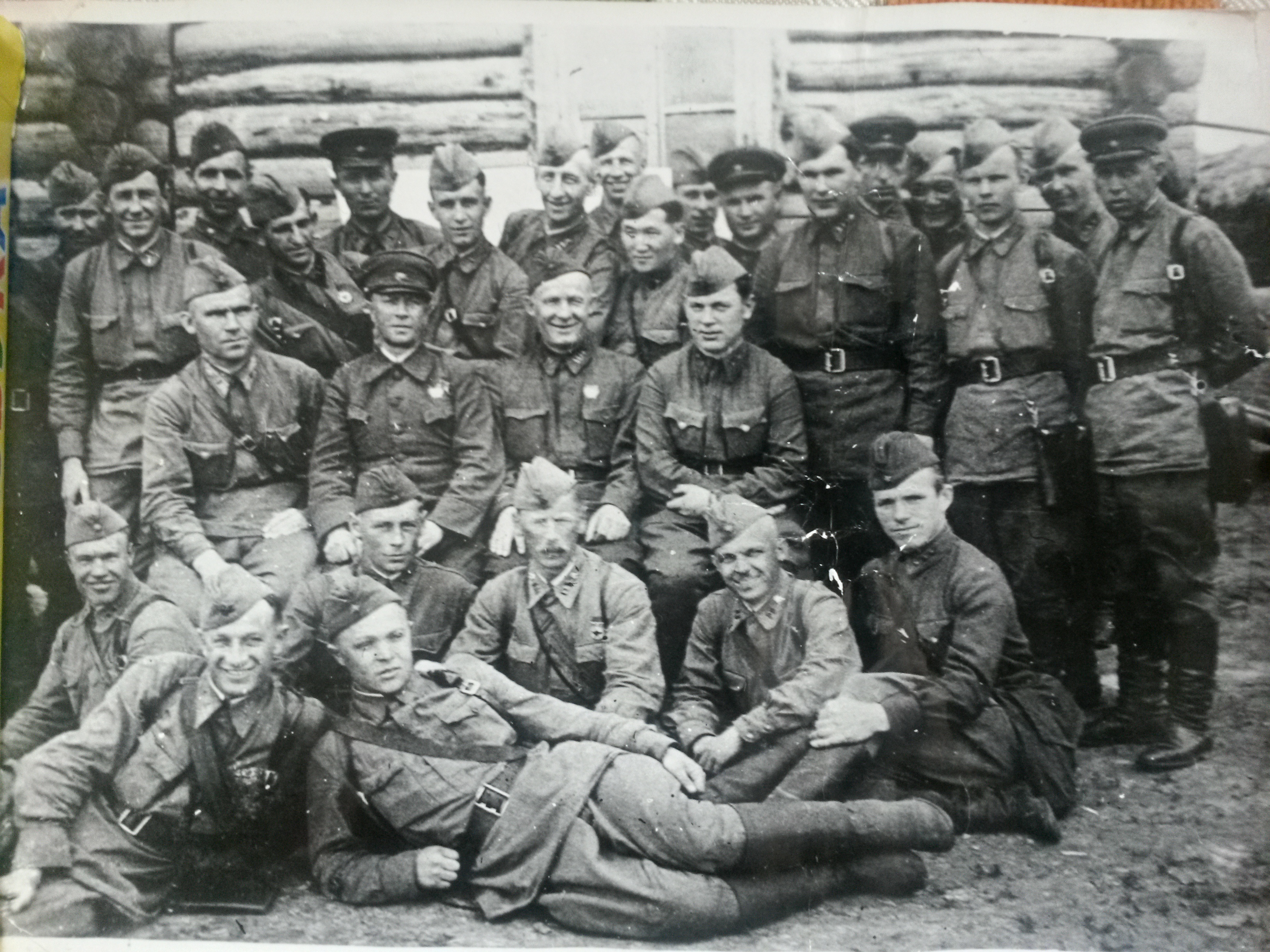 После победы над Гитлеровской Германией, мой прадед был переброшен на Восточный фронт, где продолжалась Война с Японией. На фото он третий слева в верхнем ряду.
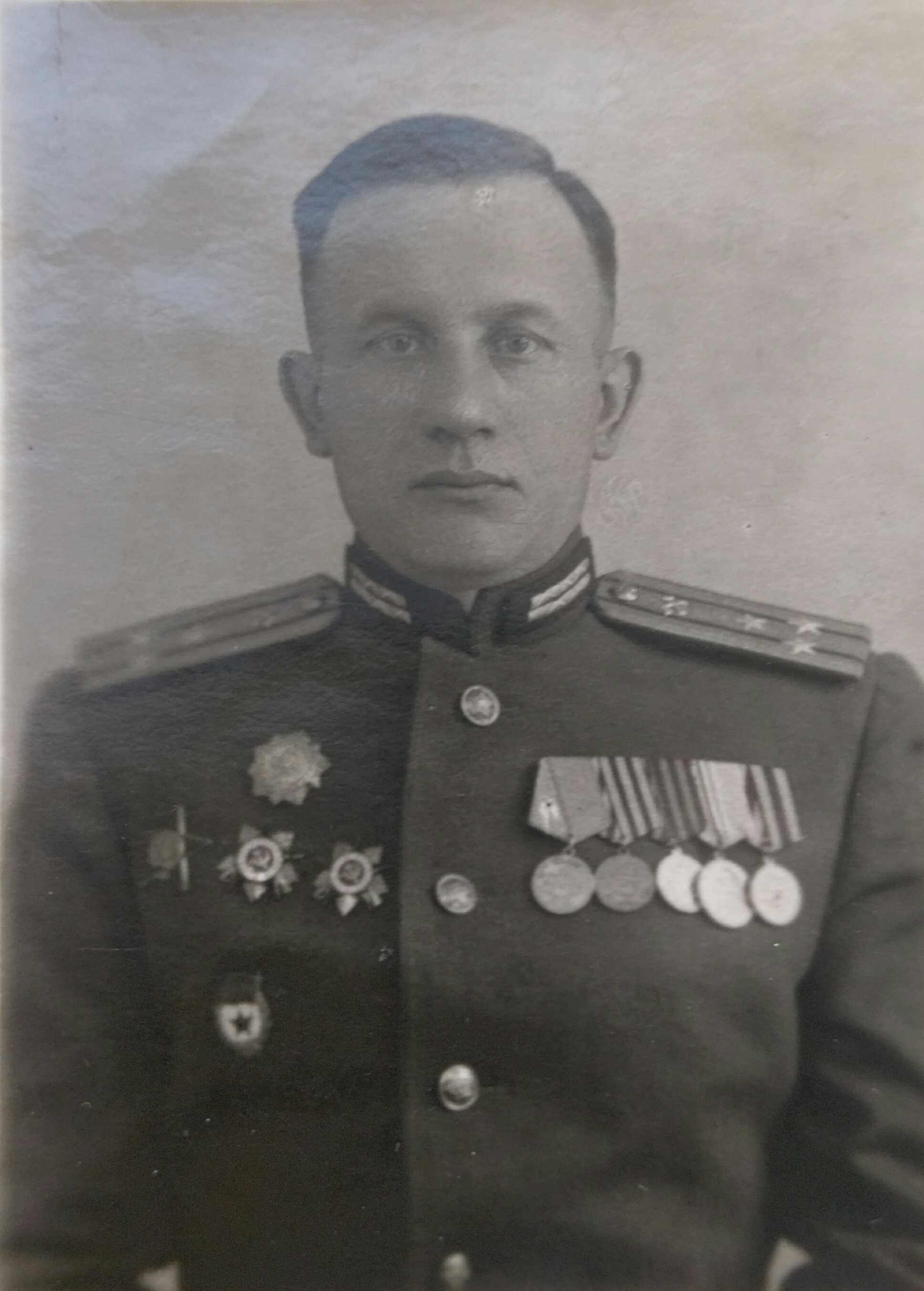 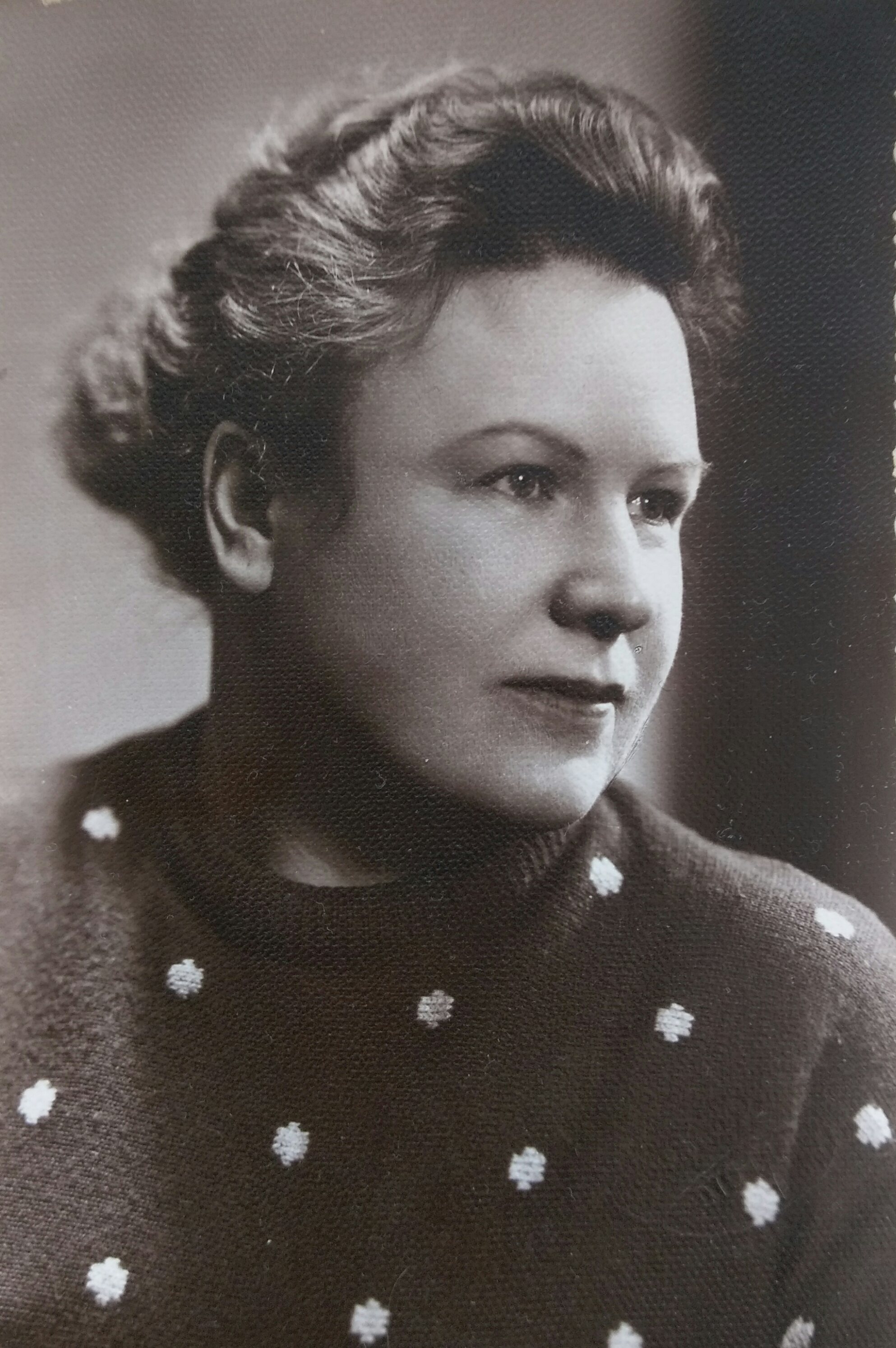 После окончания Великой Отечественной войны прадедушка с  прабабушкой поженились и приехали жить в Ленинград. Я горжусь своим прадедом. Он настоящий герой! Жаль, что я не застал его живым.
Я ГОРЖУСЬ!
Я ПОМНЮ!